History Apps/Utah’s Geography
- Utah History -
WARM-UP A:1-17-13/B: 1-18-13
Open your textbook.
Read pages 6-8.
Then answer the questions below
You have 9 minutes
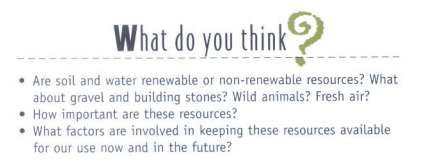 Today’s Goals/Outline:
Learn History Apps
Where is Utah?
Utah’s Geography 


Assignment: fill out the “History Apps” page of your Unit 1 packet.
History Apps
Analyze
Using what you already know…
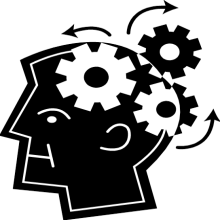 What is the landscape like where you live? What factors might influence that?
History Apps
Research
Look for more information
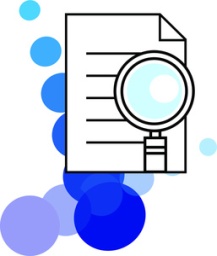 Example: Student Success Presentations
History Apps
Technology
Use computers to find information
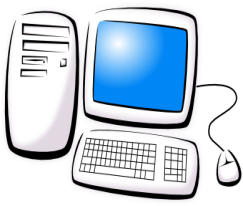 “History of” reports…
History Apps
Write
Explain historical findings using evidence
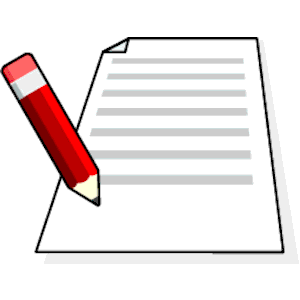 Biographies
History Apps
Recreate
Be creative in remaking a historical person, object or event
Draw a picture of the 2002 Winter Olympics
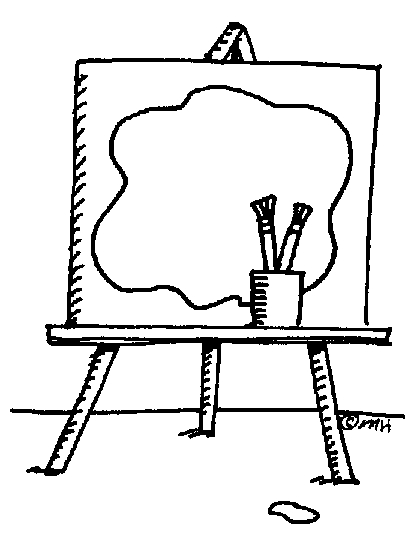 History Apps
Empathize
Put yourself in someone’s shoes
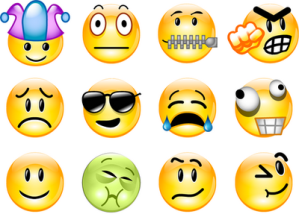 Write a journal entry as if you are a kindergartener who just went to the zoo for the first time.
History Apps
Connect
How are things related?
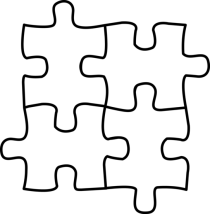 How is geography related to history? (think of last time’s warm-up)
History Apps
Organize
Make information easily understood
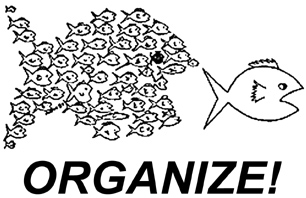 Make a chart showing the number of students with blue eyes, green eyes, and brown eyes…
Where is Utah???
Planet Earth
Northwest Hemisphere
North America
Western United States
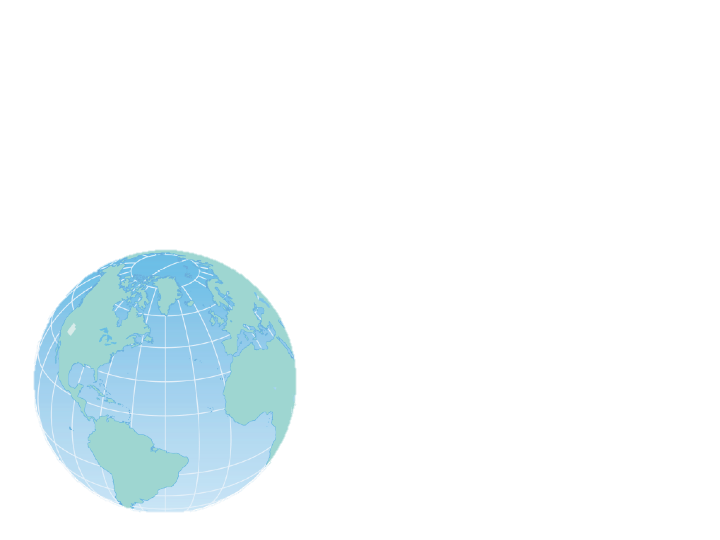 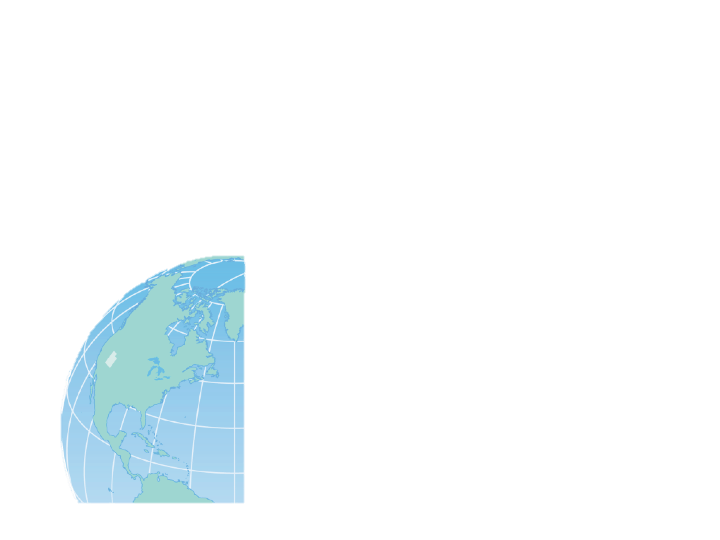 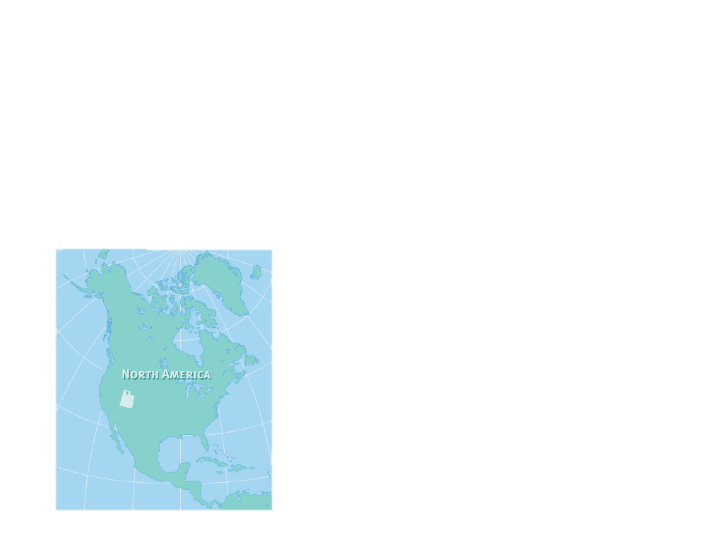 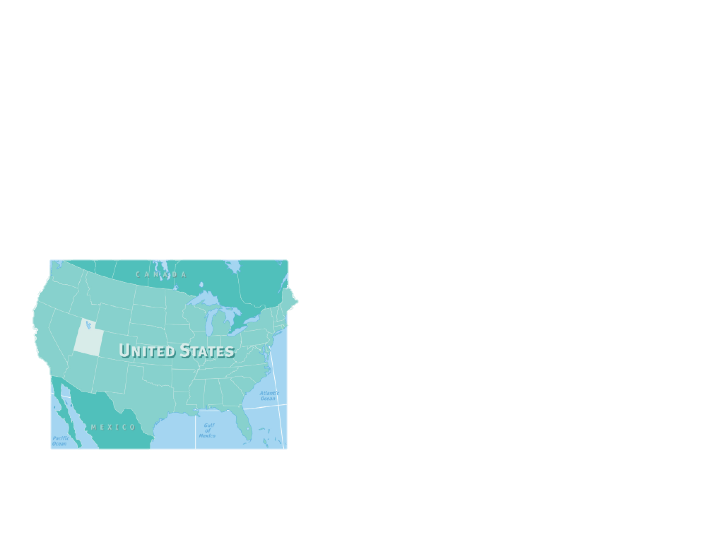